Användarresa 
Systematiskt förbättringsarbete

Region Kalmar län
Användarresa – mall
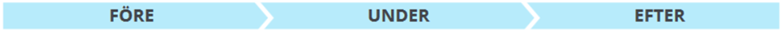 Aktivitet
X
+
X
-
Behov / brister
X
Lösning
X
Exempel – mall
[Speaker Notes: Andra Vaccineringen 
Läs bilden
Starta med aktiviteterna
Gå vidare på vilka känslor som uppkommit kring vad som upplevts
Vad har det funnits för behov och brister
Och eventuella lösningar 

__________________________________________________________________________

Exempel

Visualisera hur kunskapen har använts.
Flera exempel är bra.
Från olika typer av verksamhet är bra.
Beskriv kortfattat med fokus på ”Vad-Varför-Hur”]
EFTER
FÖRE
UNDER
X
+
X
-
X
X
Exempel – mall
[Speaker Notes: __________________________________________________________________________

Exempel

Visualisera hur kunskapen har använts.
Flera exempel är bra.
Från olika typer av verksamhet är bra.
Beskriv kortfattat med fokus på ”Vad-Varför-Hur”]
Före                                                         Under                                                          Efter
Aktivitet
Aktivitet
Aktivitet
Aktivitet
+
Känsla
-
text
Behov/brister
text
Lösning
Exempel – mall
[Speaker Notes: ¤

Lollos exempel: Oförklarlig oprovocerad smärta och svullnad i vristen

Läs bilden
Starta med aktiviteterna
Gå vidare på vilka känslor som uppkommit kring vad som upplevts
Vad har det funnits för behov och brister
Och eventuella lösningar]